Do Now
The table below shows one set of spare parts for the Ferrari F1 racing team.  What percent of the mass is due to the tires?  What percent by mass is due to the nose cones & rear spoilers?
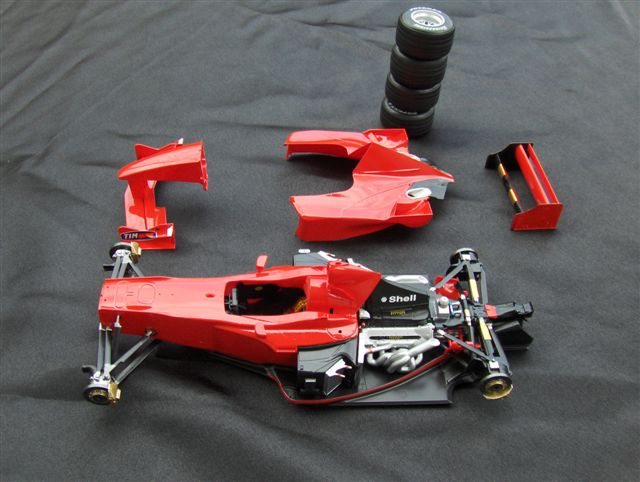 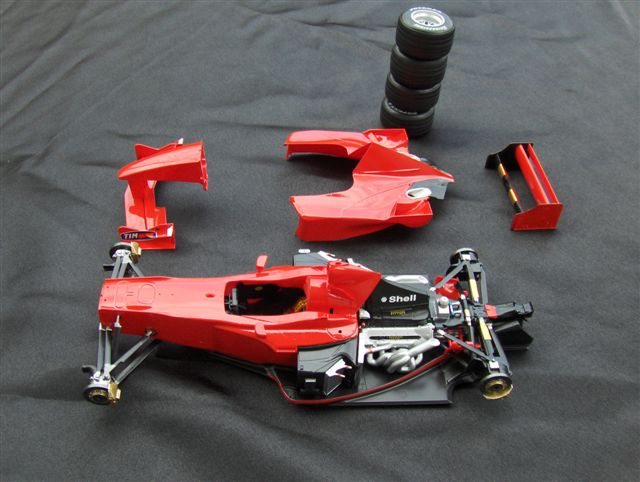 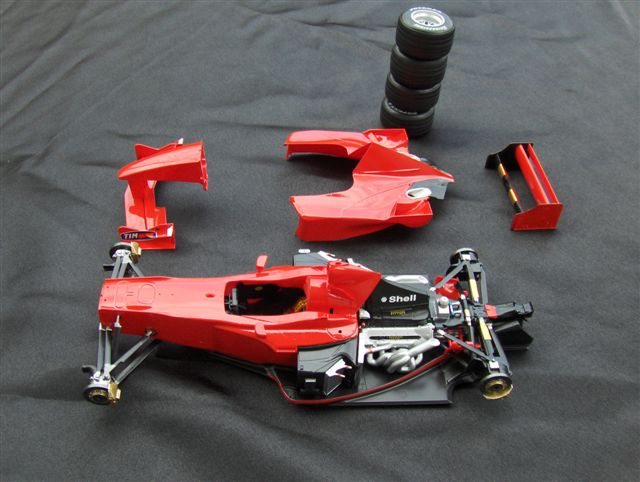 Percentage by Mass
Component: Tires
Do Now
The table below shows one set of spare parts for the Ferrari F1 racing team.  What percent of the mass is due to the tires?  What percent by mass is due to the nose cones & rear spoilers?
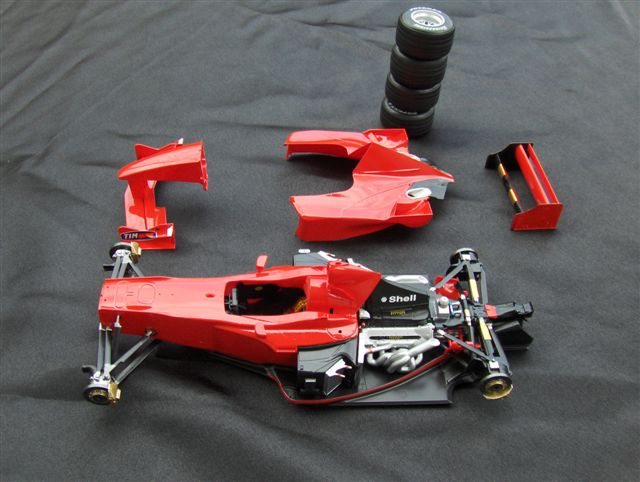 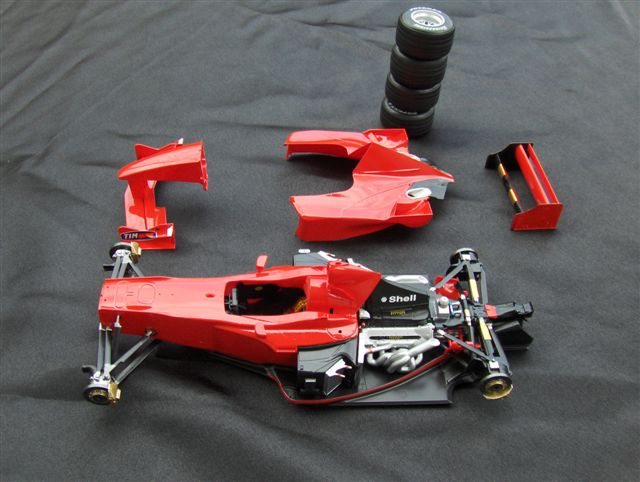 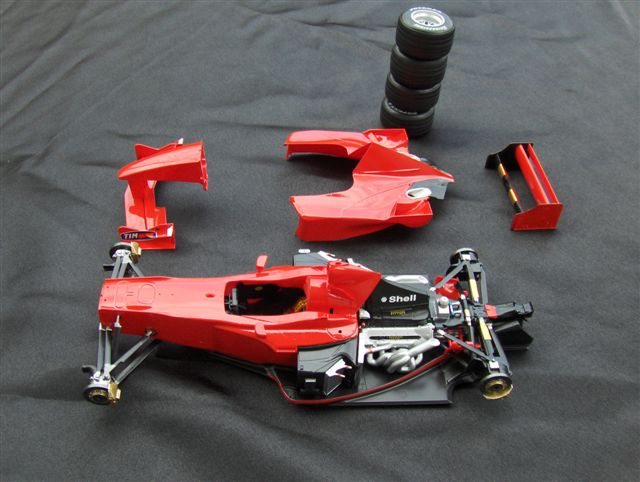 Do Now
The table below shows one set of spare parts for the Ferrari F1 racing team.  What percent of the mass is due to the tires?  What percent by mass is due to the nose cones & rear spoilers?
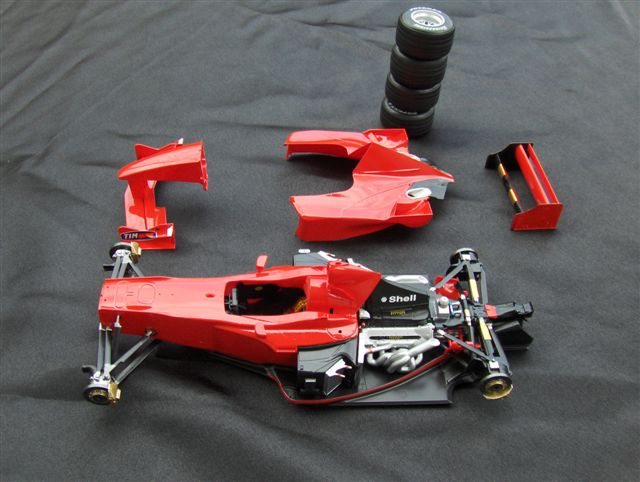 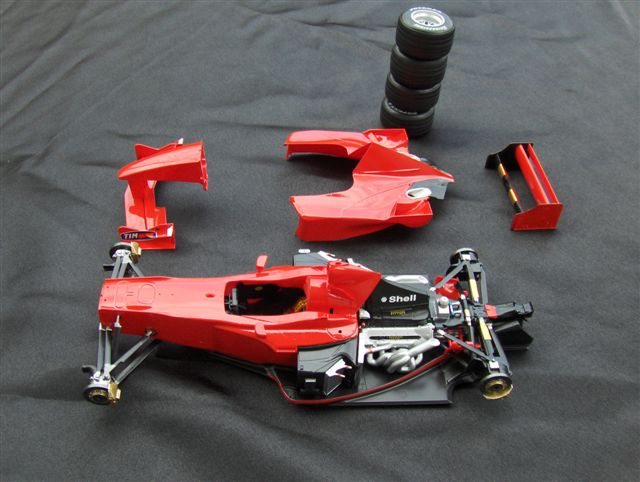 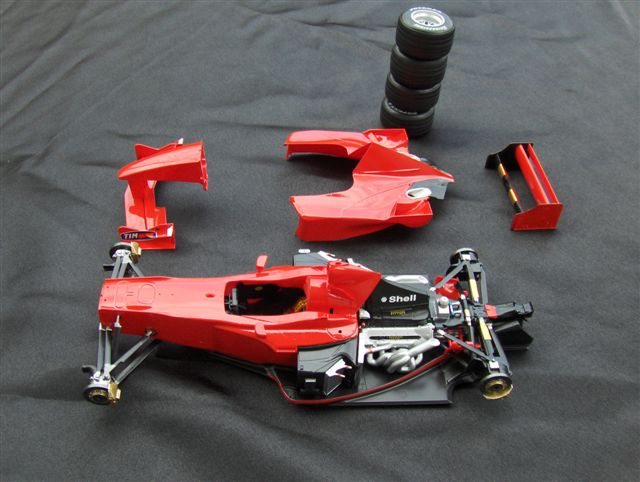 Do Now
The table below shows one set of spare parts for the Ferrari F1 racing team.  What percent of the mass is due to the tires?  What percent by mass is due to the nose cones & rear spoilers?
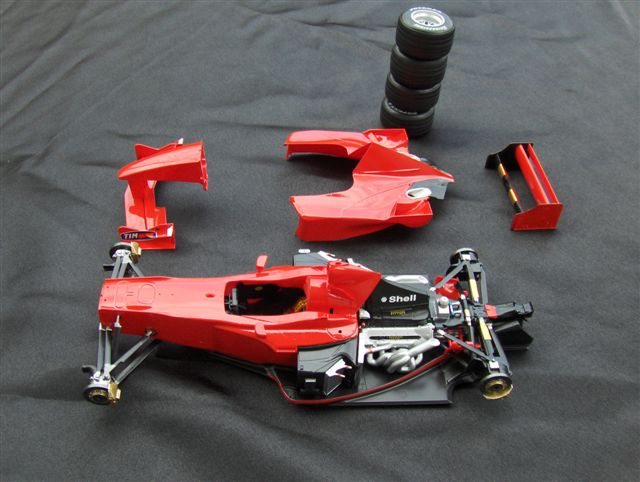 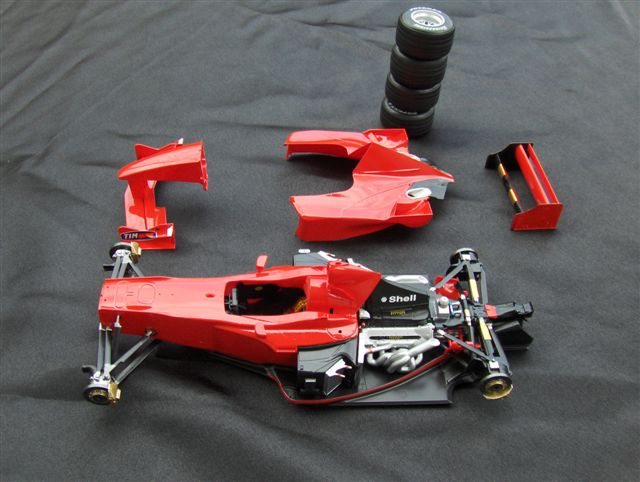 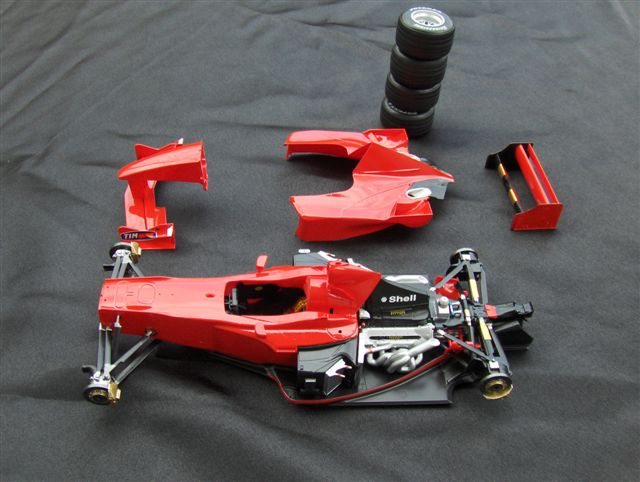 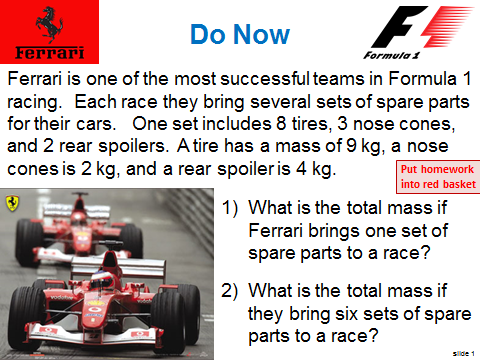 Last Class
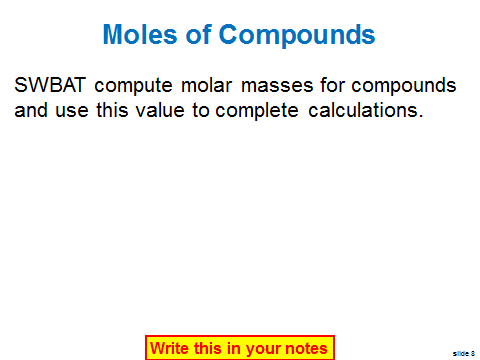 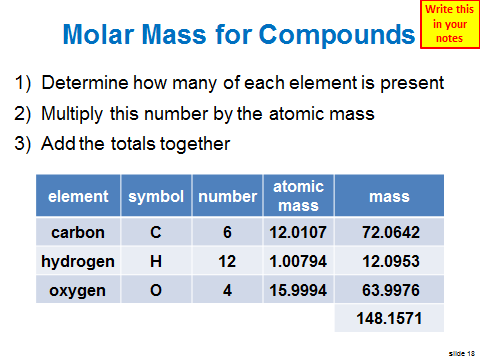 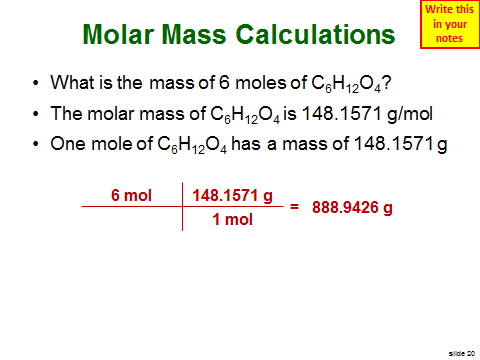 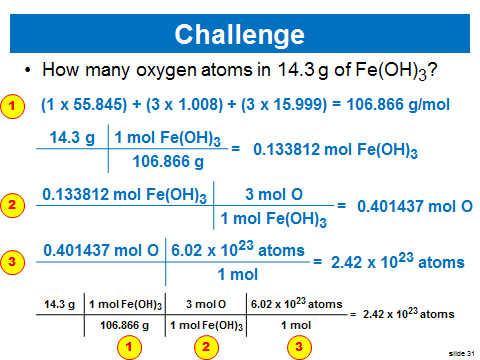 Identifying Unknowns 1
SWBAT explain how percent composition can be used to find the formulas of unknown substances
SWBAT explain the difference between an empirical and a molecular formula
Write this in your notes
Determining Percent Composition from1)  Elemental Analysis Data2) Chemical Formula
Review
Elemental Analysis
Elemental analysis is a way of finding out how much of each element is in a substance
Many methods exist, but combustion analysis is one of the most common
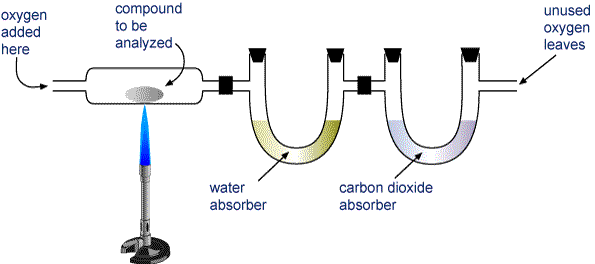 Typical Elemental Analysis Data
A 160 gram sample of molecule X contains 10 g H, 55 g C and 95 g O.
This information can be used to calculate percent composition by mass
Review
Percent Composition
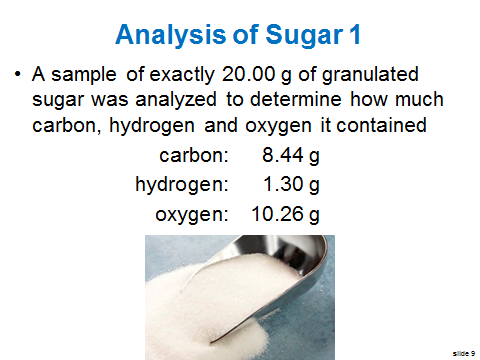 Also called
"percent composition"
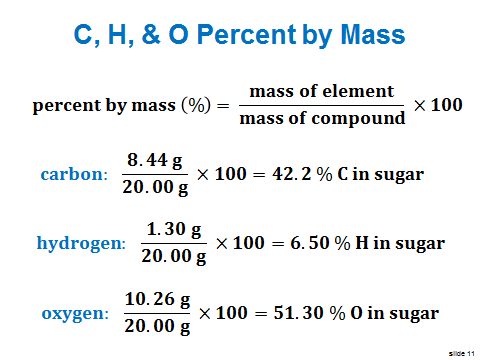 Percent Compositionfrom Elemental Analysis Data
A 160 gram sample of molecule X contains 10 g H, 55 g C and 95 g O.  What is the percent composition?
Write this in your notes
Percent Composition
Percent composition of a compound can also be determined from its chemical formula.
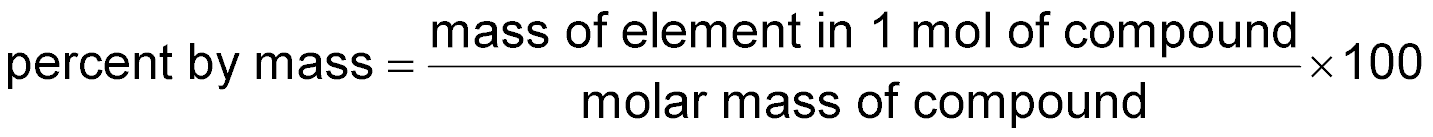 Write this in your notes
Percent Composition from Chemical Formulas
What is the percent composition of C6H12O4?
Write this in your notes
Percent Composition from Chemical Formulas
What is the percent composition of C6H12O4?
Write this in your notes
Percent Composition from Chemical Formulas
What is the percent composition of C6H12O4?
Write this in your notes
Percent Composition from Chemical Formulas
What is the percent composition of C6H12O4?
Write this in your notes
Percent Composition from Chemical Formulas
What is the percent composition of C6H12O4?
Write this in your notes
Percent Composition from Chemical Formulas
What is the percent composition of C6H12O4?
A good way to check your calculations is to see if all the percentages add up to 100
Check for Understanding
Find the percent composition of Ca3(PO4)2?
Check for Understanding
Find the percent composition of Ca3(PO4)2?
Check for Understanding
Find the percent composition of Ca3(PO4)2?
Check for Understanding
Find the percent composition of Ca3(PO4)2?
Check for Understanding
Find the percent composition of Ca3(PO4)2?
Check for Understanding
Find the % composition for NaHCO3
A 32.0 g sample of molecule X contains 26.1 g of Cl and 5.9 g of Na.  Find the % composition
Check for Understanding
Find the % composition for Pt3(PO4)4
A 153 g sample of BaO contains 16.0 g of oxygen. Find the % composition
Distinguishing Empirical Formulas from Molecular Formulas
What is this good for?
percent composition
from
Elemental Analysis
of
Actual Sample
percent composition
from
Chemical Formula
of
Proposed Structure
=
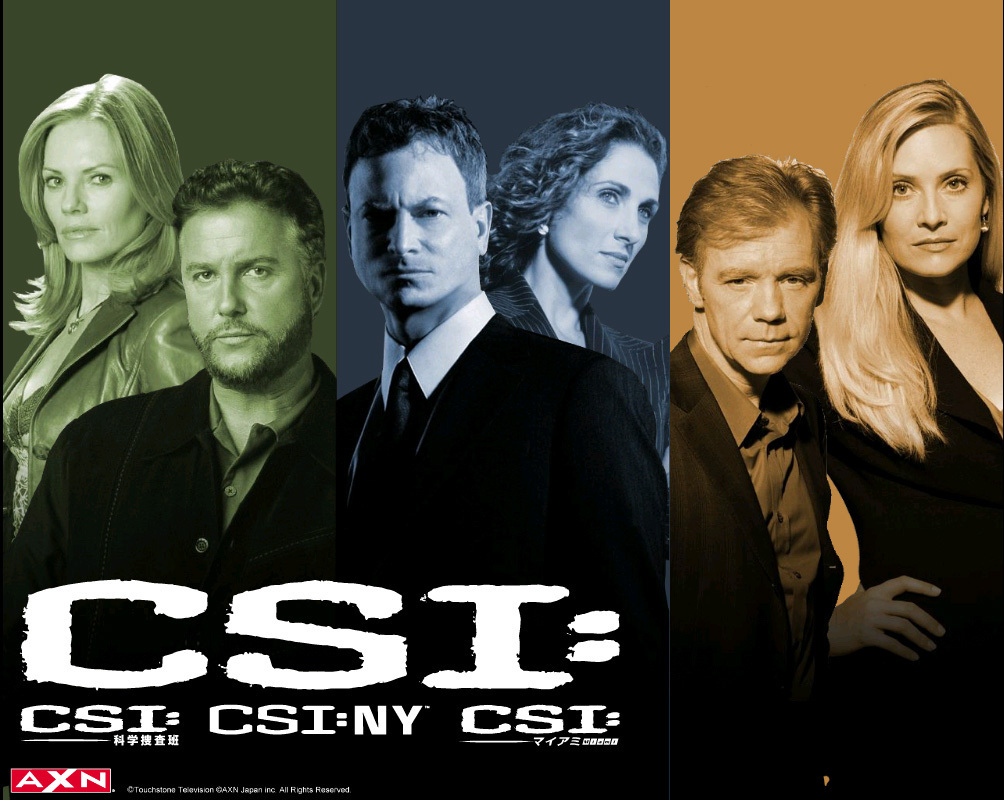 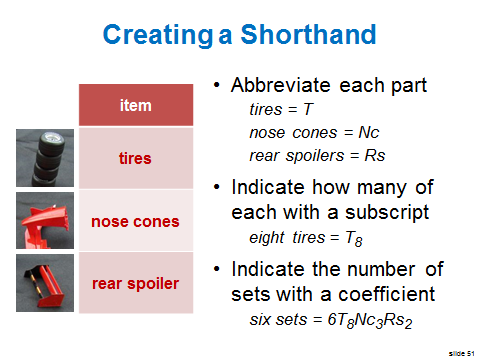 Chemical Formulas
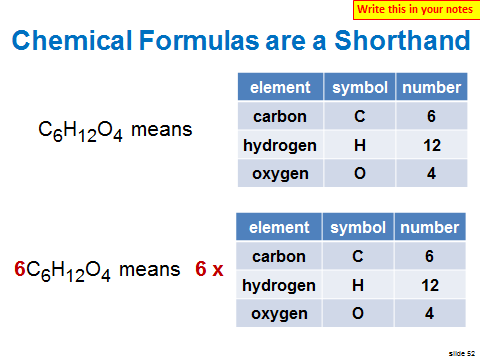 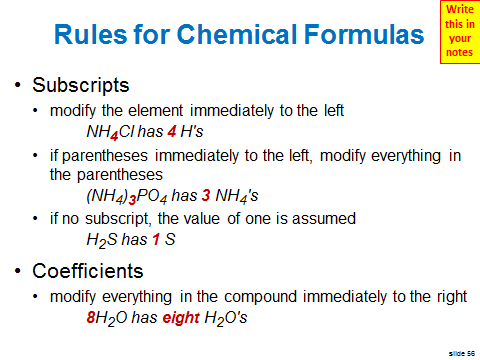 Two Types of Chemical Formulas
Molecular Formula
Empirical Formula
We will learn other types of formulas later
Empirical and Molecular Formulas
Write this in your notes
SECTION10.4
Molecular Formula
The molecular formula specifies the actual number of atoms of each element in one molecule or formula unit of the substance.
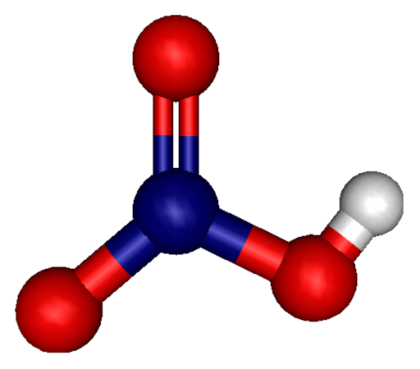 Nitric acid has:
one hydrogen
one nitrogen
three oxygens
so its molecular formula is
HNO3
Write this in your notes
Empirical Formula
The empirical formula for a compound is the smallest whole-number mole ratio of the elements.
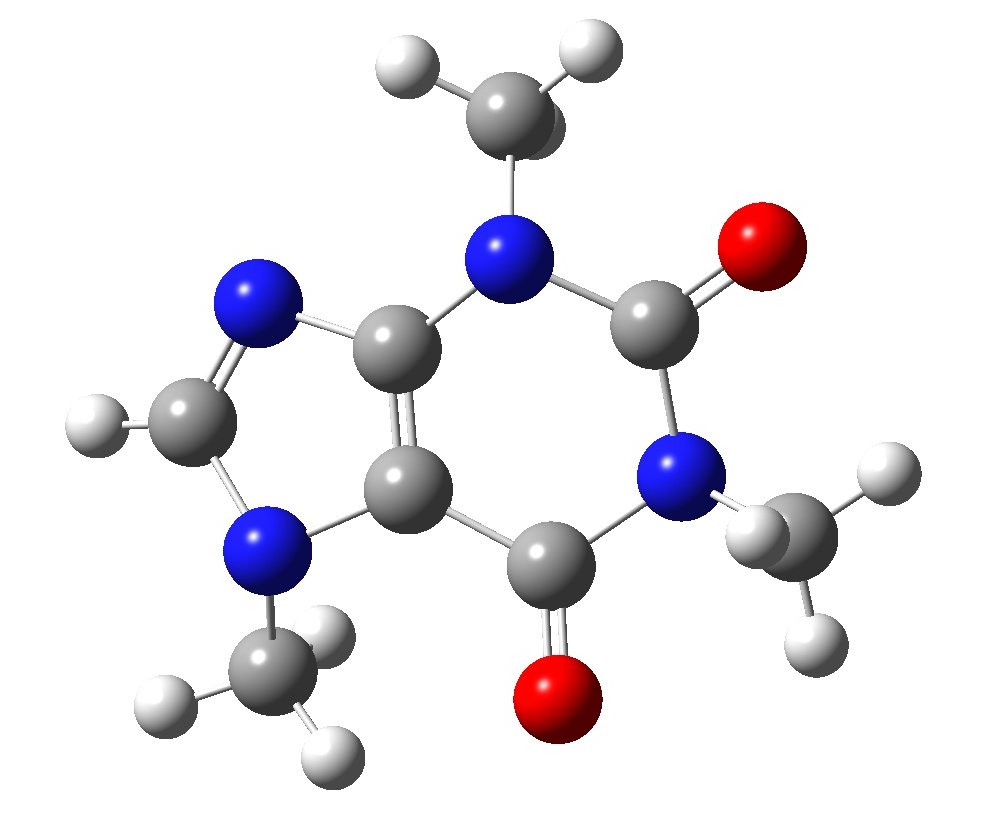 molecular
formula
empirical
formula
C8H10N4O2
C4H5N2O
GCF = 2
8:10:4:2 ratio
4:5:2:1 ratio
caffeine
this mole ratio
can be simplified
smallest
whole-number
mole ratio
GCF = Greatest common factor - 	The largest whole number by which a group of numbers can be divided evenly.
Write this in your notes
Molecular vs Empirical Formula
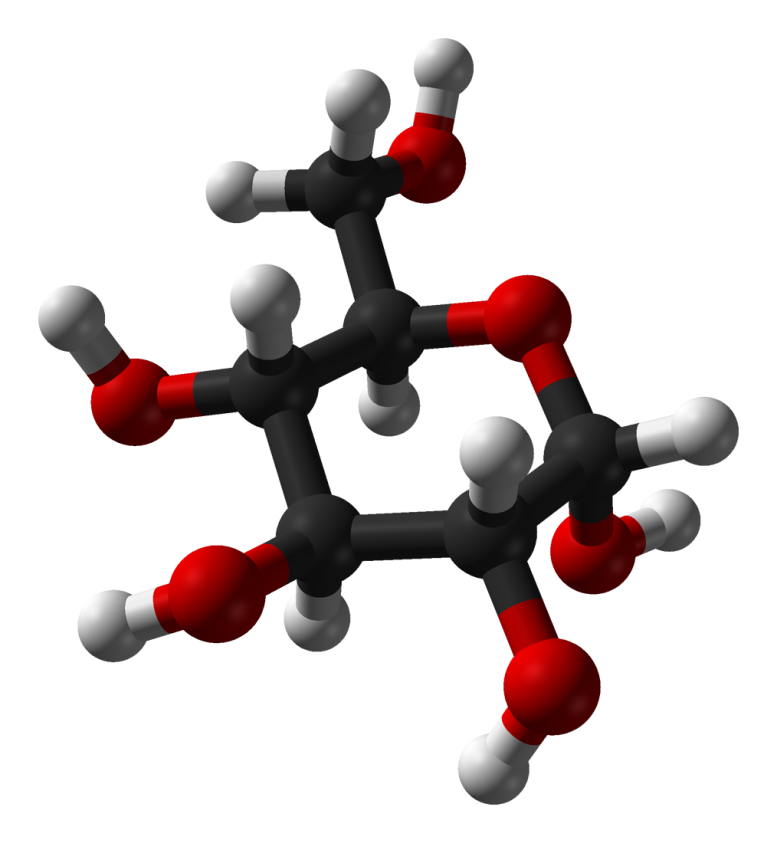 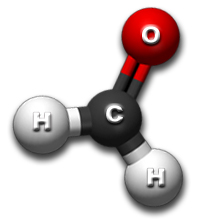 Write this in your notes
Molecular vs Empirical Formula
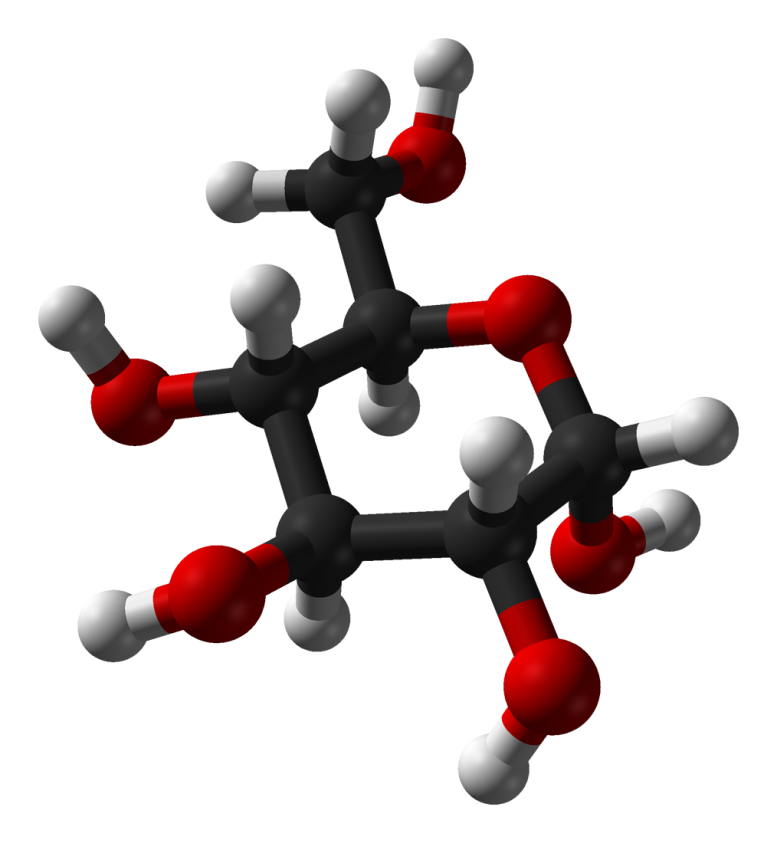 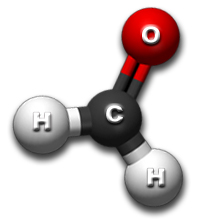 Write this in your notes
Molecular vs Empirical Formula
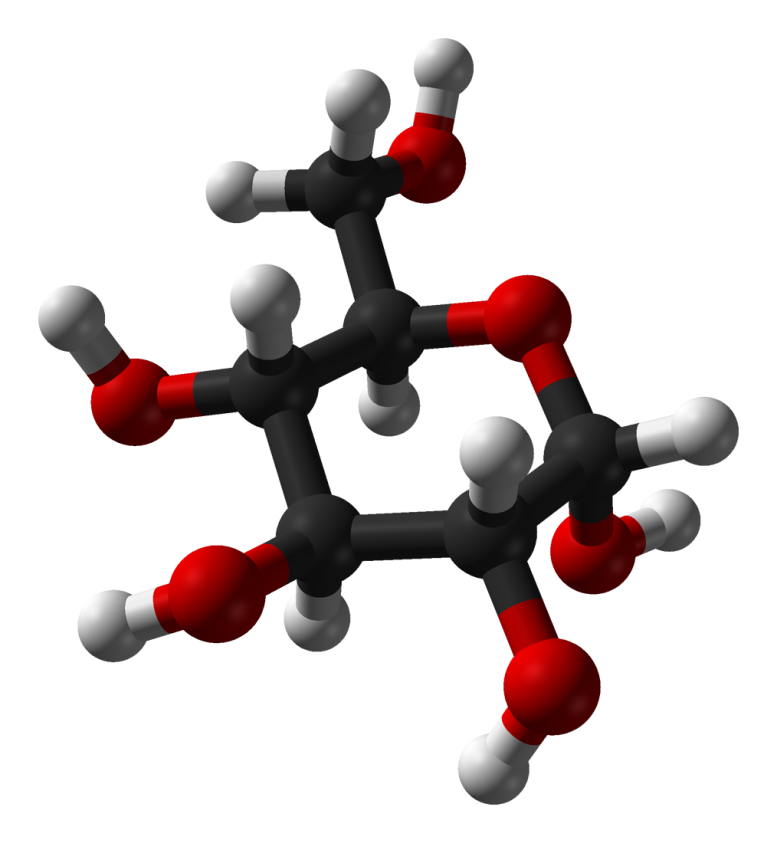 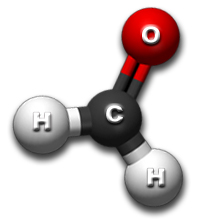 Write this in your notes
Molecular vs Empirical Formula
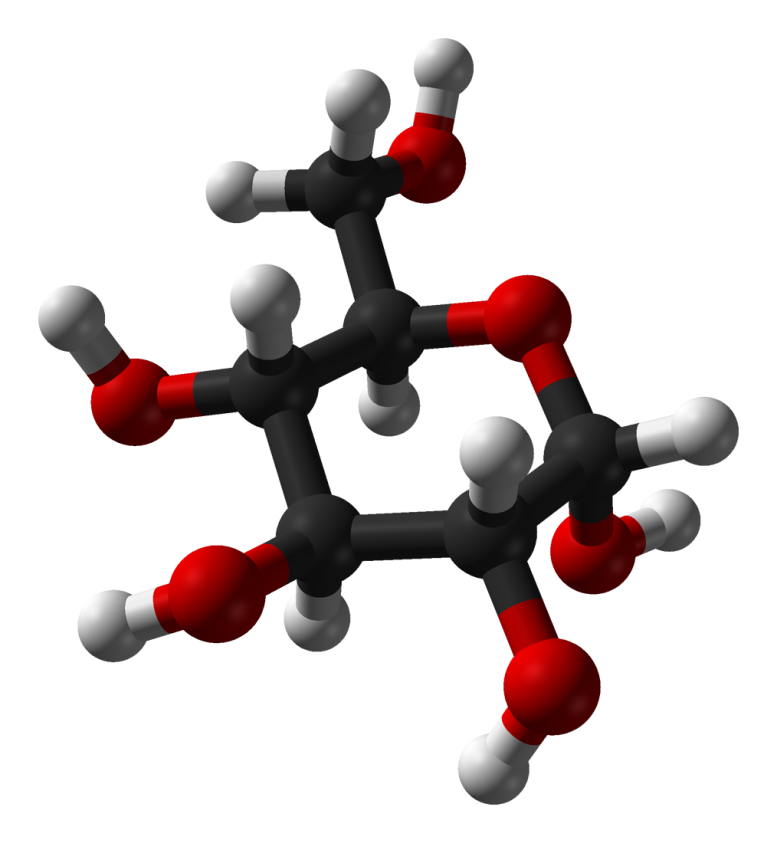 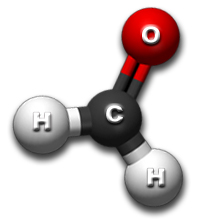 Write this in your notes
Molecular vs Empirical Formula
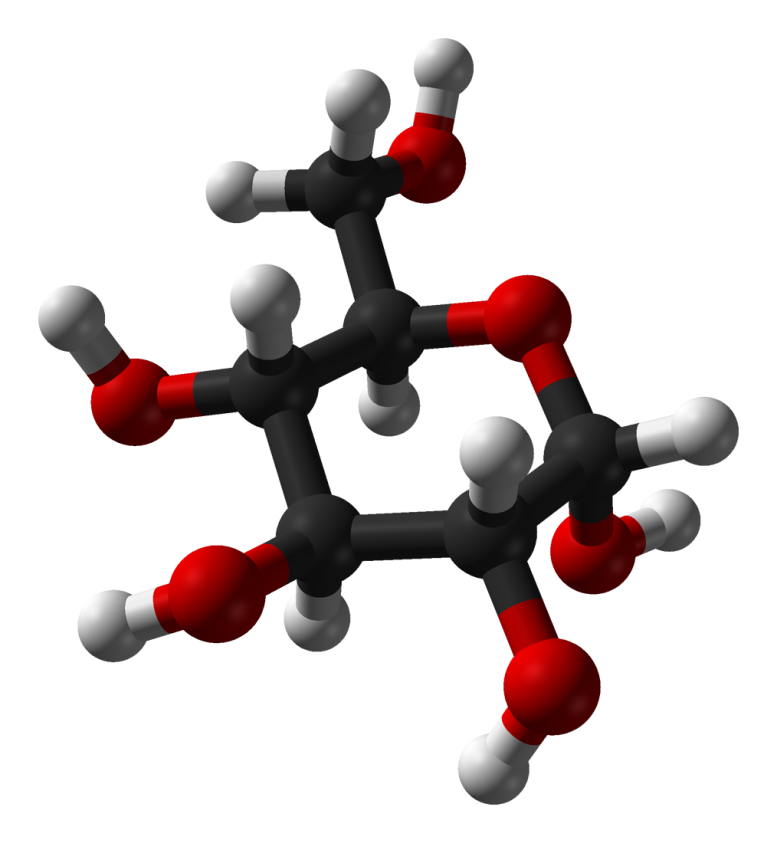 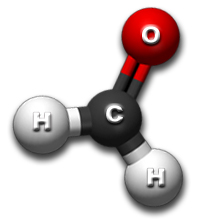 Write this in your notes
Molecular vs Empirical Formula
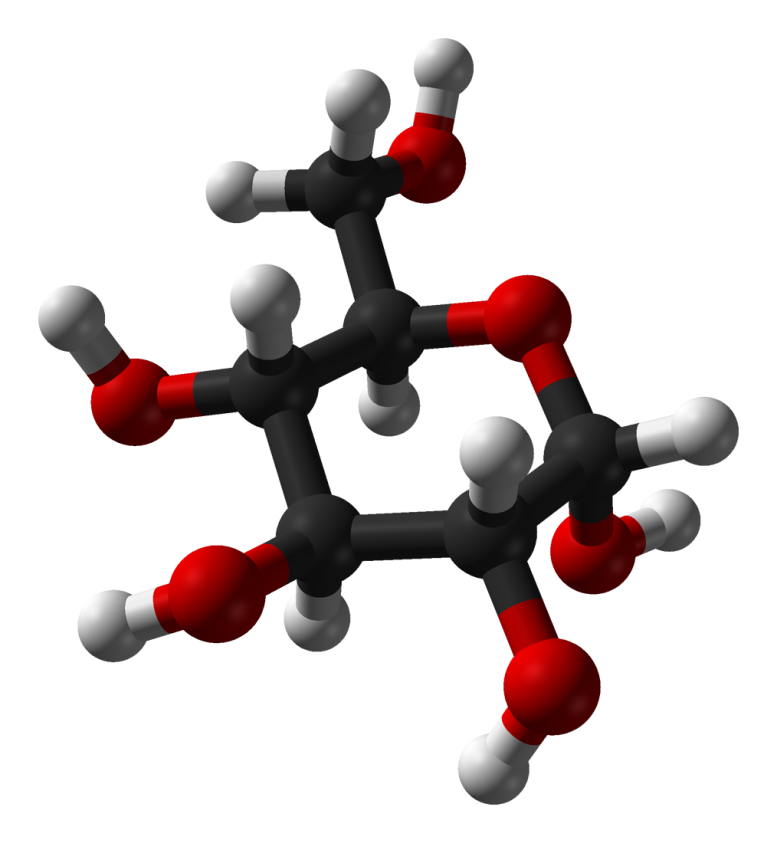 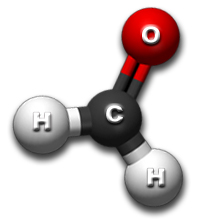 Write this in your notes
Molecular vs Empirical Formula
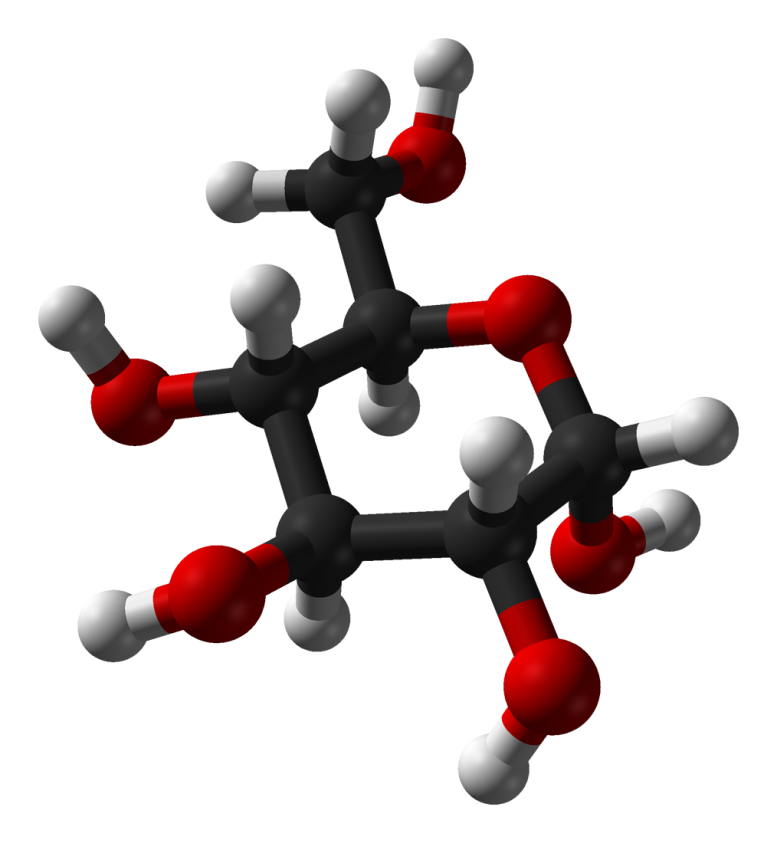 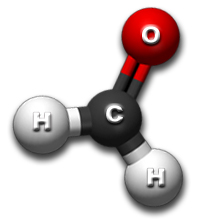 Write this in your notes
Relationship
Molecular formula is always a whole-number multiple of the empirical formula.
molecular formula = (empirical formula)n
The empirical formula may or may not be the same as the molecular formula.
Check for Understanding
What is the empirical formula for the following compounds?
H2O2
H2O
N2O4
P4O10
C6H9O3
C6H12O4
C3H12O4
HO
H2O
NO2
P2O5
C2H3O
C3H6O2
C3H12O4
Classwork
pg 344, # 54, 56 (% composition from molar mass)
pg 360, # 156, 159 (molecular vs empirical formulas)
pg 361, # 167 (molecular vs empirical formulas)
Anything not finished becomes homework!
Identifying Unknowns 1 - Homework
pg 344, # 54, 56 (% composition from molar mass)
pg 360, # 156, 159 (molecular vs empirical formulas)
pg 361, # 167 (molecular vs empirical formulas)
Backup Slides
Not Covered
The periodic table gives us atomic masses and molar masses for each element
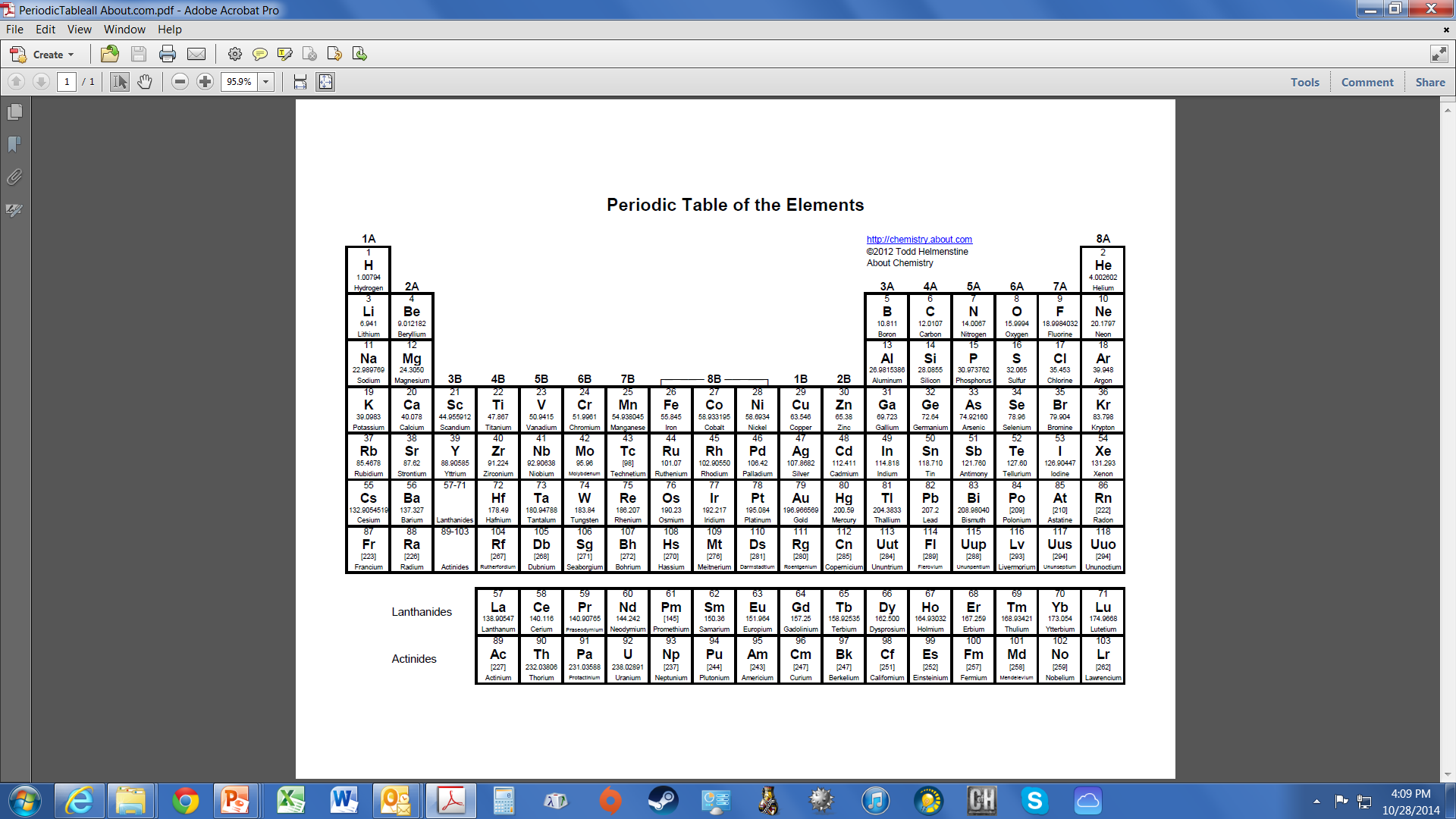 Do Now
1)	What is a mole?
a)	6.02  1023  atoms, molecules, formula units, or representative particles 
b)	SI base unit used to measure the amount of a substance.
c)	The amount of atoms in 12 g of pure carbon-12
d)	All of the above
2)	What is the molar mass of (NH4)2SO4?
a)	63.09 g/mol
b)	114.12 g/mol
c)	132.17 g/mol
d)	228.38 g/mol
Do Now
1)	What is a mole?
a)	6.02  1023  atoms, molecules, formula units, or representative particles 
b)	SI base unit used to measure the amount of a substance.
c)	The amount of atoms in 12 g of pure carbon-12
d)	All of the above
2)	What is the molar mass of (NH4)2SO4?
a)	63.09 g/mol
b)	114.12 g/mol
c)	132.17 g/mol
d)	228.38 g/mol